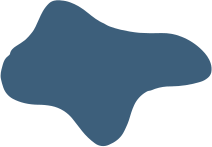 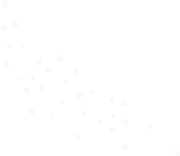 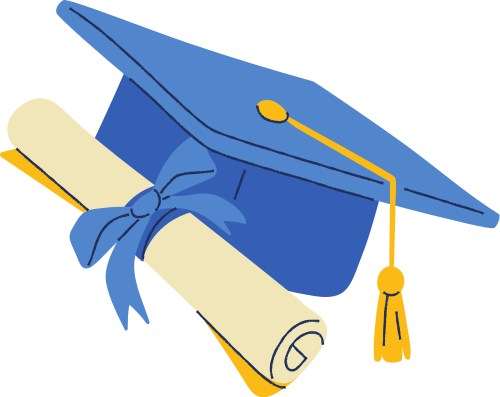 CHÀO MỪNG CÁC EM ĐẾN VỚI BUỔI HỌC NGÀY HÔM NAY!
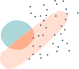 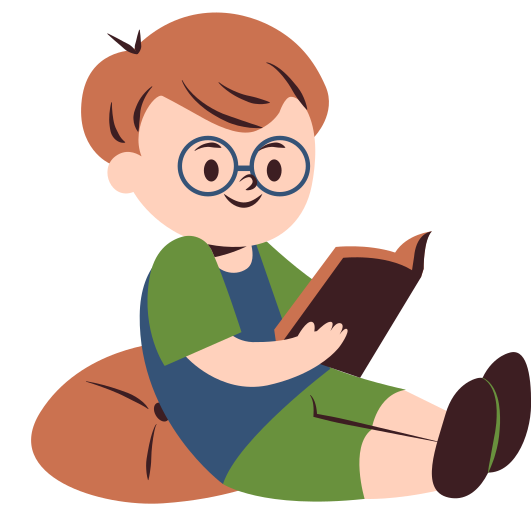 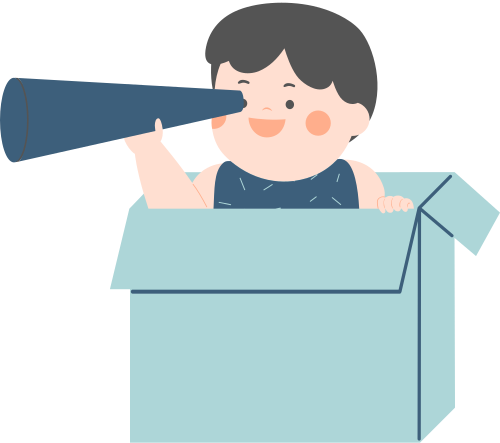 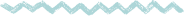 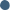 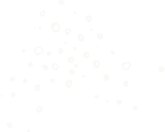 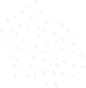 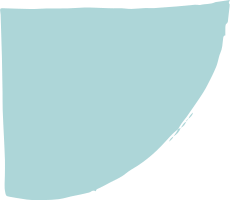 KHỞI ĐỘNG
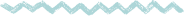 Trong vòng đấu loại trực tiếp của giải bóng đá, nếu sau khi kết thúc 90 phút thi đấu và hai hiệp phụ mà kết quả vẫn hoà thì loạt đá luân lưu 11 m sẽ được thực hiện. Trước hết, mỗi đội cử ra 5 cầu thủ thực hiện loạt đá luân lưu.
Trong toán học, mỗi cách xếp thứ tự đá luân lưu của 5 cầu thủ được gọi là gì?
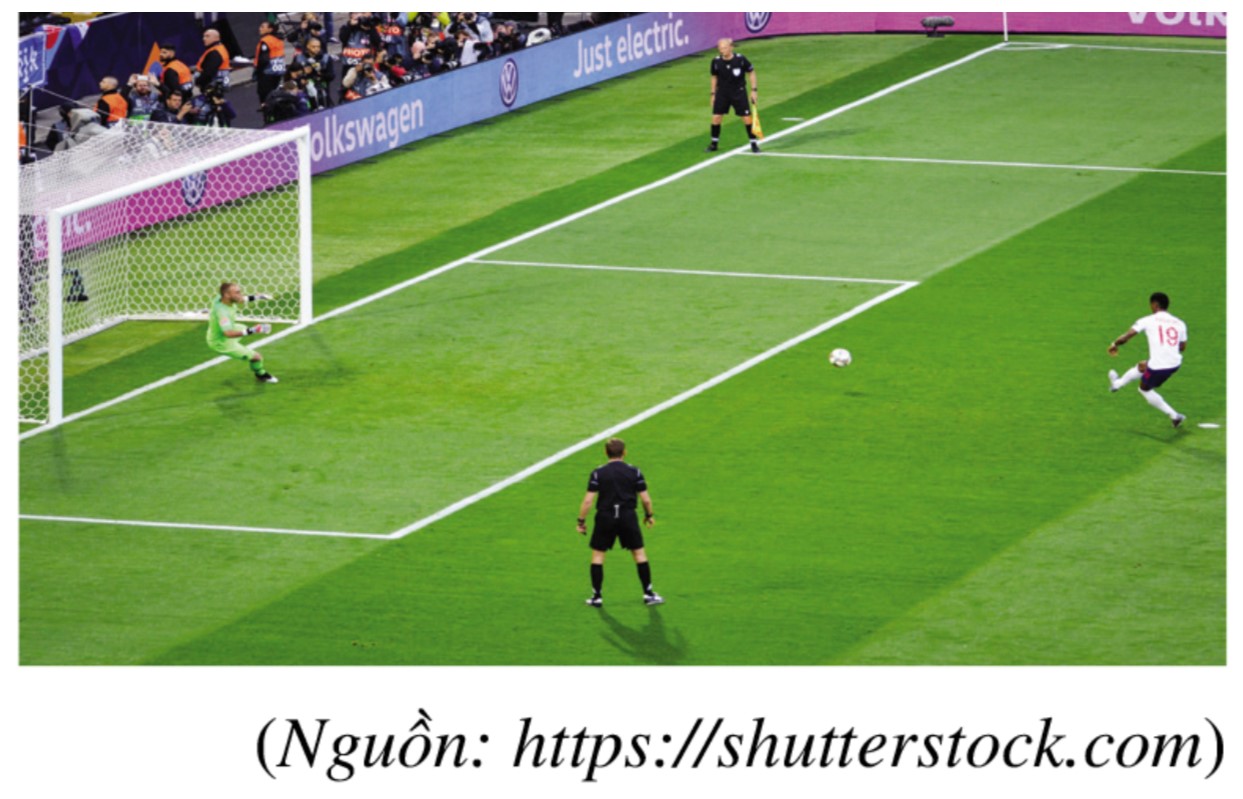 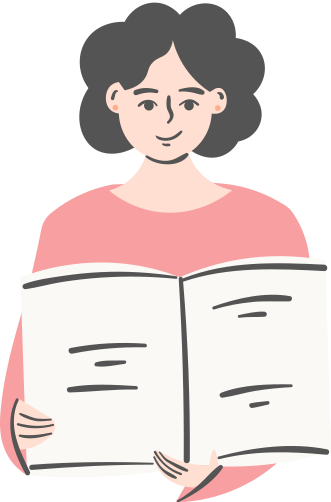 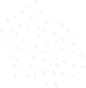 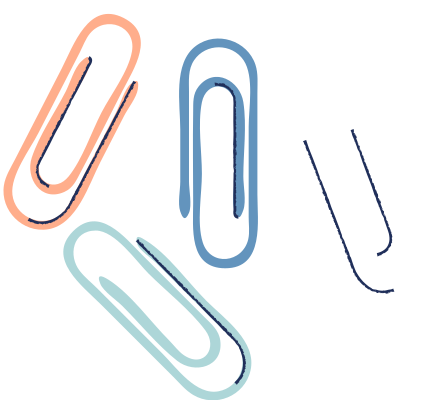 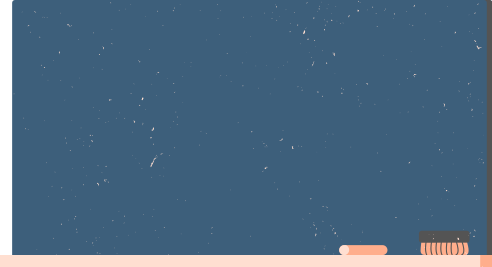 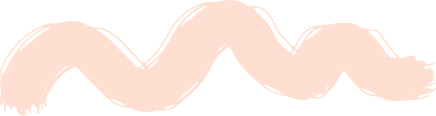 CHƯƠNG V: ĐẠI SỐ TỔ HỢP
BÀI 2: HOÁN VỊ. CHỈNH HỢP
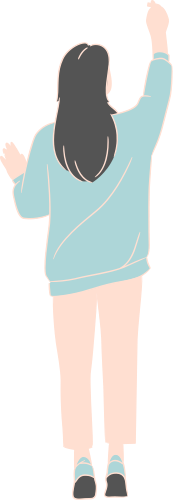 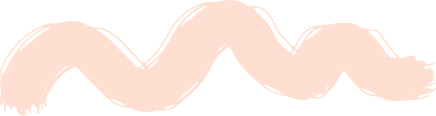 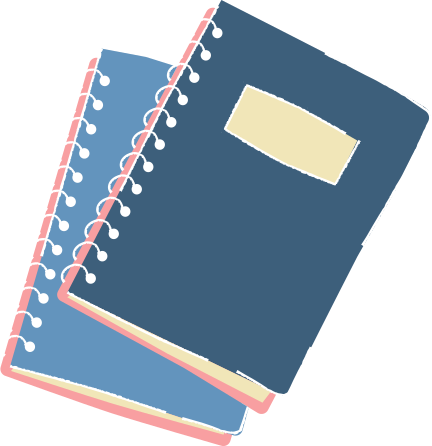 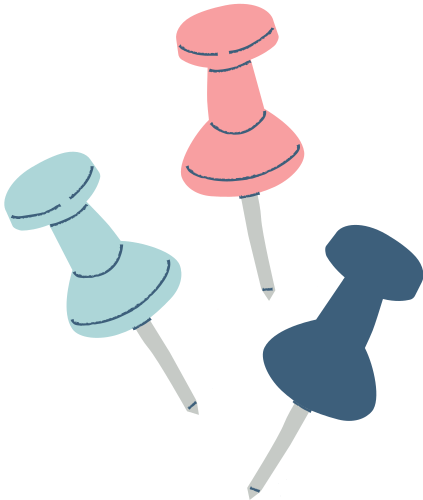 NỘI DUNG BÀI HỌC
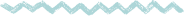 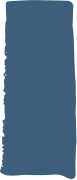 Hoán vị
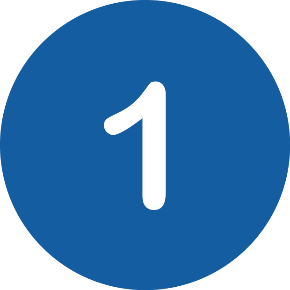 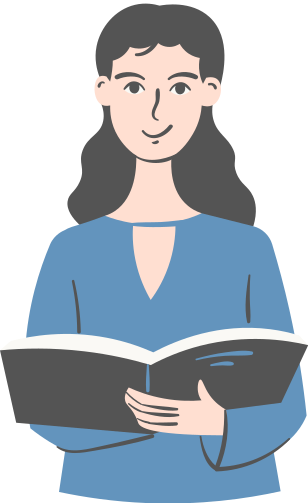 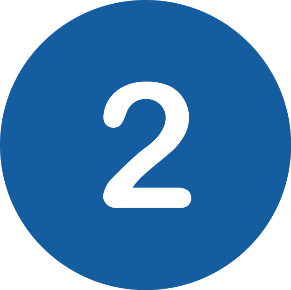 Chỉnh hợp
Hoán vị
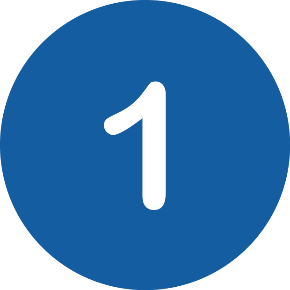 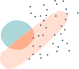 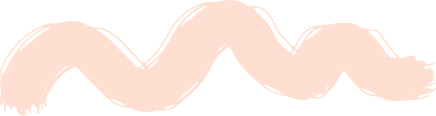 a.  Định nghĩa
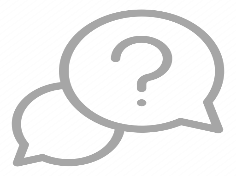 HĐ 1:
Huấn luyện viên chọn 5 cầu thủ An, Bình, Cường, Dũng, Hải đá luân lưu 11 m. Nêu ba cách xếp thứ tự đá luân lưu của 5 cầu thủ trên.
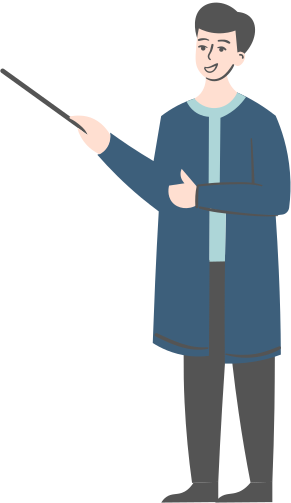 Trả lời
Ba cách xếp thứ tự đá luân lưu 11 m của 5 cầu thủ trên là:
Cách 1: An, Bình, Cường, Dũng, Hải
Cách 2: An, Bình, Cường, Hải, Dũng
Cách 3: An, Bình, Hải, Cường, Dũng.
KẾT LUẬN
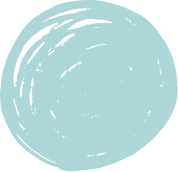 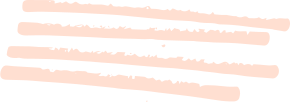 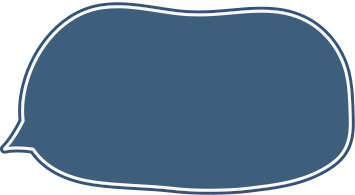 Cho tập hợp A gồm n phần tử (n ∈N*).
Mỗi kết quả của sự sắp xếp thứ tự n phần tử của tập hợp A được gọi là một hoán vị của n phần tử đó.
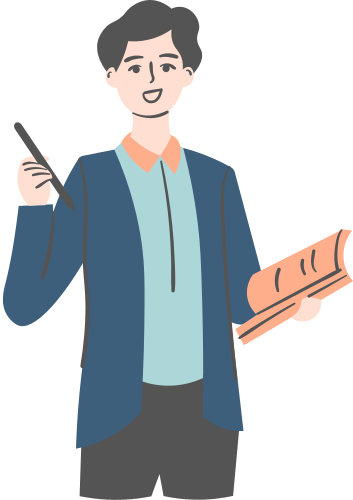 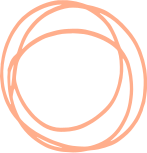 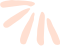 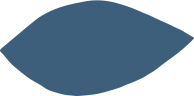 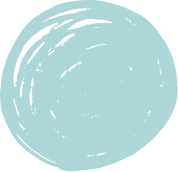 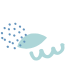 Ví dụ 1 (SGK – tr11)
Hãy liệt kê các số gồm ba chữ số đôi một khác nhau được lập từ các chữ số 1,2,3.
Giải
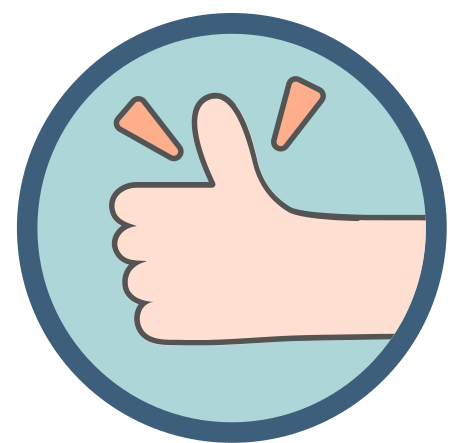 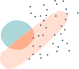 b.  Số các hoán vị
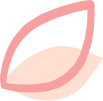 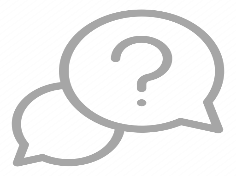 HĐ 2:
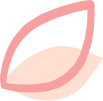 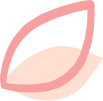 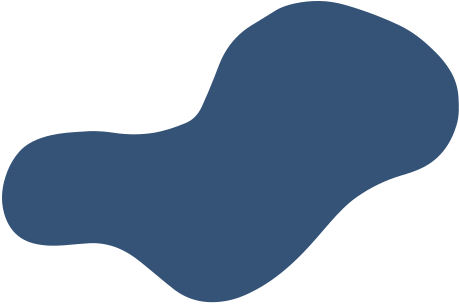 Giải
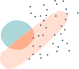 a. Có 3 cách để chọn nhóm trình bày thứ nhất.
b. Sau khi đã chọn nhóm trình bày thứ nhất thì còn lại 2 nhóm, vì vậy có 2 cách để chọn nhóm trình bày thứ hai.
c. Sau khi đã chọn nhóm trình bày thứ nhất và thứ hai thì còn lại một nhóm duy nhất nên ta có 1 cách chọn nhóm trình bày thứ ba. 
d. Áp dụng quy tắc nhân, ta có số hoán vị được tạo ra là:
 3. 2. 1 = 6 (hoán vị)
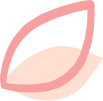 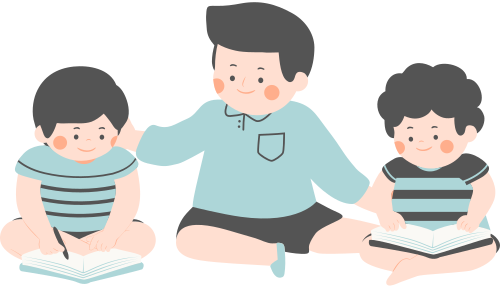 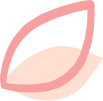 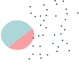 KẾT LUẬN
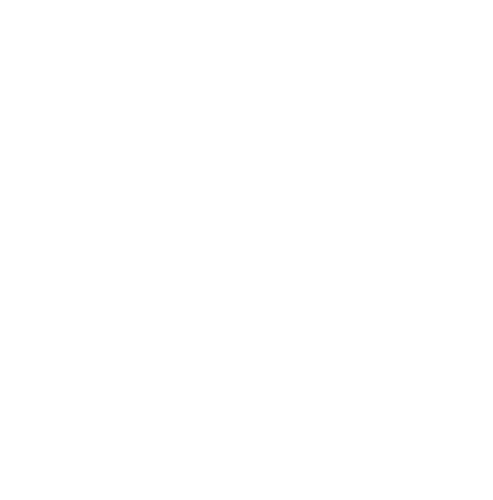 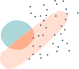 Quy ước:
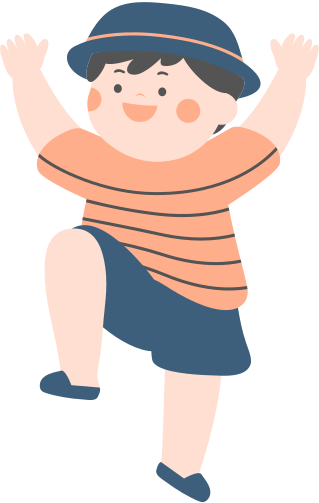 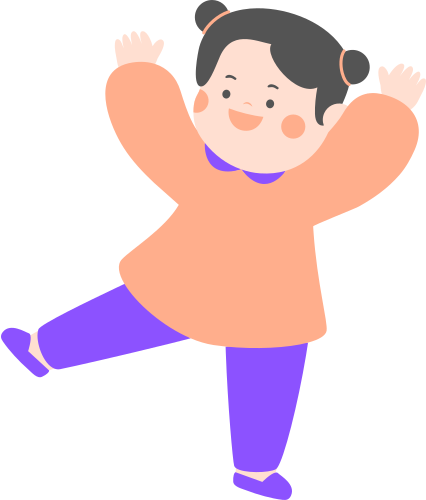 Ví dụ 2 (SGK – tr12)
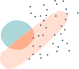 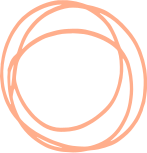 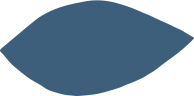 Giải
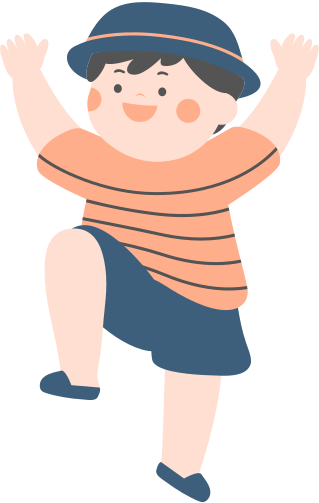 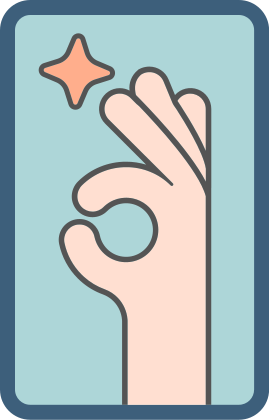 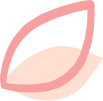 LUYỆN TẬP 1
Có bao nhiêu số gồm sáu chữ số đôi một khác nhau được tạo thành từ các chữ số 1, 2, 3, 4, 5, 6?
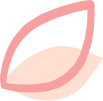 Giải
Một số có 6 chữ số đôi một khác nhau được tạo ra từ sáu chữ số 1, 2, 3, 4, 5, 6 là một hoán vị của sáu chữ số này.
Vậy số các số phải tìm là:
 P6 = 6! = 720 (số).
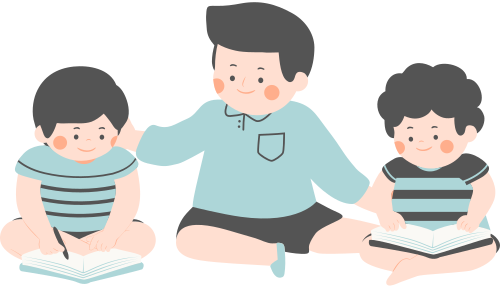 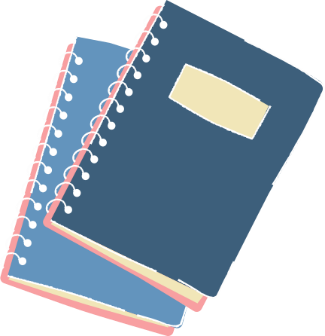 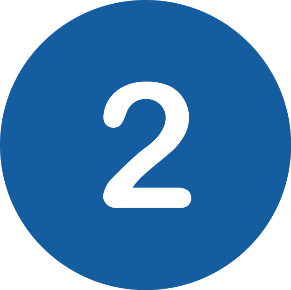 Chỉnh hợp
a.  Định nghĩa
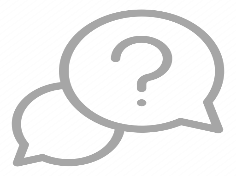 HĐ 3:
Giải
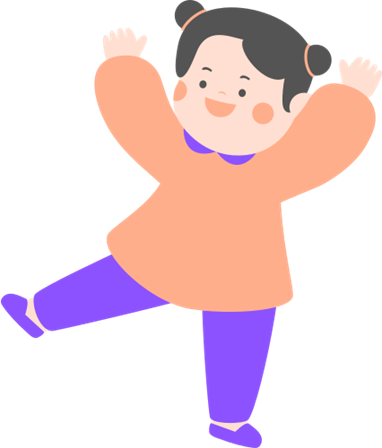 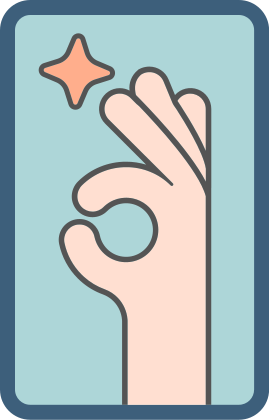 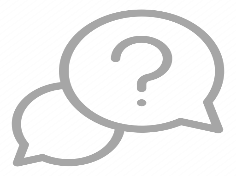 HĐ 4:
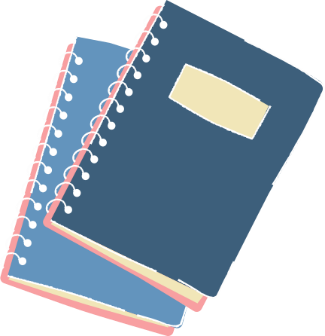 Giải
Kết quả 1: Chọn 2 nhóm A và B rồi sắp xếp thứ tự A trình bày trước, B trình bày sau hoặc ngược lại.
Kết quả 2: Chọn 2 nhóm A và C rồi sắp xếp thứ tự A trình bày trước, C trình bày sau hoặc ngược lại.
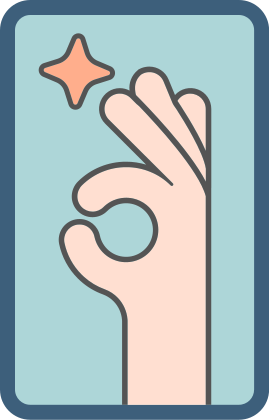 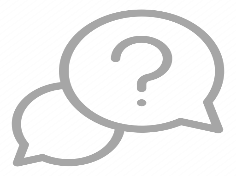 HĐ 4:
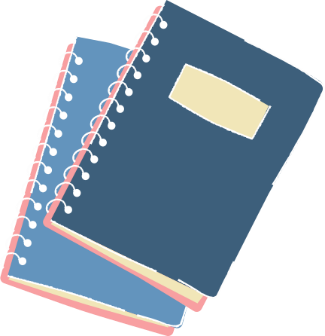 Giải
Kết quả 3: Chọn 2 nhóm A và D rồi sắp xếp thứ tự A trình bày trước, D trình bày sau hoặc ngược lại. 
Kết quả 4: Chọn 2 nhóm B và C rồi sắp xếp thứ tự B trình bày trước, C trình bày sau hoặc ngược lại.
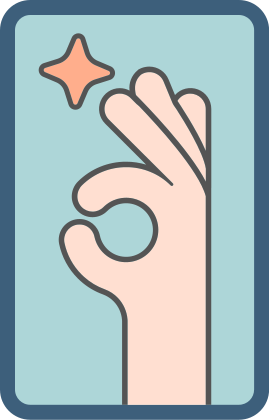 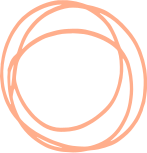 KẾT LUẬN
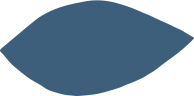 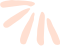 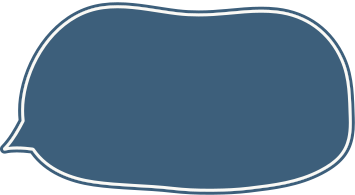 Cho tập hợp A gồm n phần tử và một số nguyên k với 1 ≤ k ≤ n.
Mỗi kết quả của việc lấy k phần tử từ n phần tử của tập hợp A và sắp xếp chúng theo một thứ tự nào đó được gọi là một chỉnh hợp chập k của n phần tử đã cho.
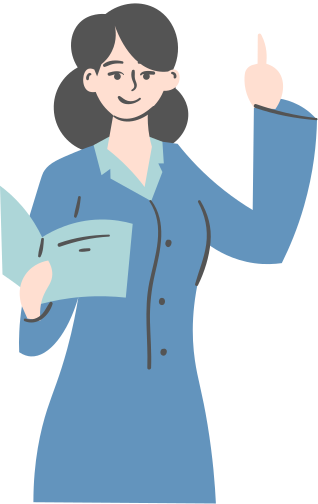 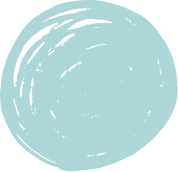 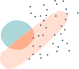 Ví dụ 3 (SGK – tr13)
Giải
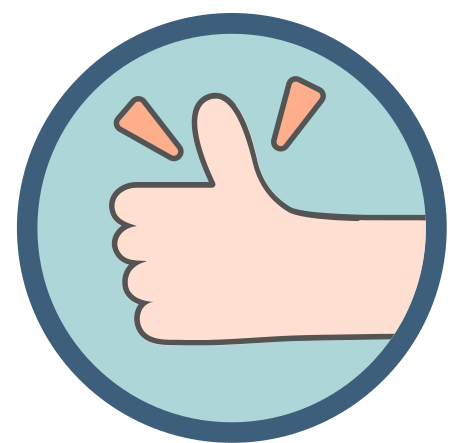 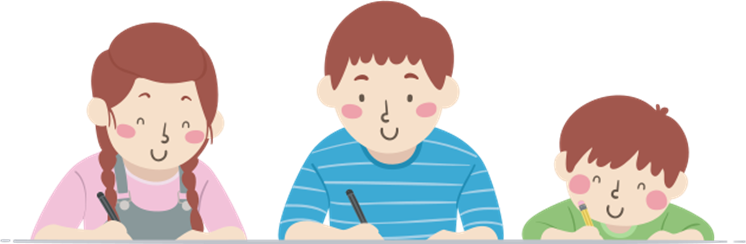 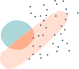 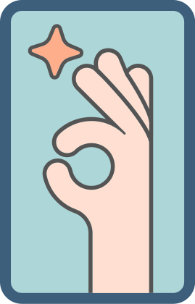 b.  Số các chỉnh hợp
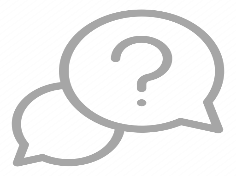 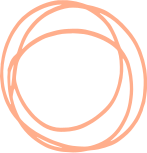 HĐ 5:
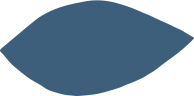 Giải
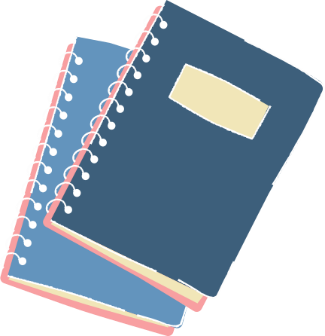 a. Có 5 cách chọn nhóm trình bày thứ nhất.
b. Sau khi đã chọn nhóm trình bày thứ nhất, có 4 cách để chọn nhóm trình bày thứ hai.
c. Sau khi đã chọn hai nhóm trình bày thứ nhất và thứ hai, có 3 cách để chọn nhóm trình bày thứ ba.
d. Áp dụng quy tắc nhân, ta có số chỉnh hợp được tạo ra là: 
5 . 4 . 3 = 60.
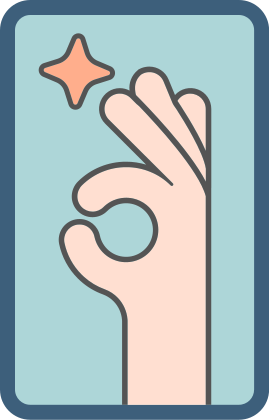 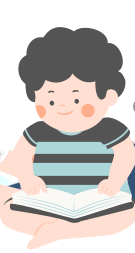 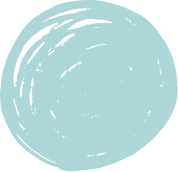 KẾT LUẬN
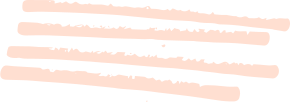 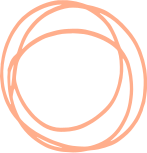 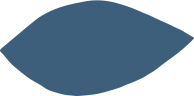 Nhận xét:
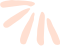 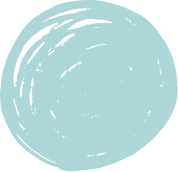 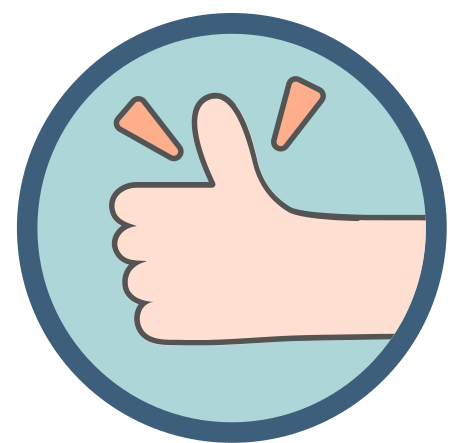 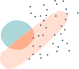 Ví dụ 4 (SGK – tr13)
Ở các căn hộ chung cư, người ta thường dùng các chữ số để tạo mật mã cửa. Gia đình bạn Linh đặt mật mã cửa là một dãy số gồm 6 chữ số đôi một khác nhau. Hỏi gia đình bạn Linh có bao nhiêu cách để tạo mật mã?
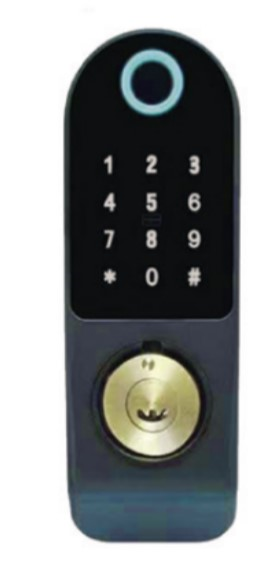 Giải
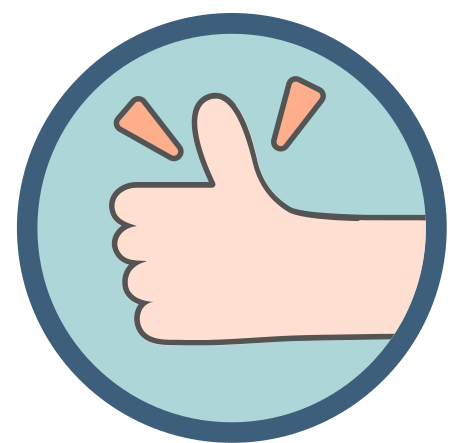 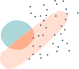 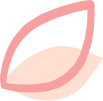 LUYỆN TẬP 2
Trong vòng đấu loại trực tiếp của một giải bóng đá, nếu sau khi kết thúc 90 phút thi đấu và cả hai hiệp phụ của trận đấu mà kết quả vẫn hòa thì loạt đá luân lưu 11 m sẽ được thực hiện. Tính số cách chọn ra và xếp thứ tự 5 cầu thủ đá luân lưu từ đội bóng có 11 cầu thủ.
Giải
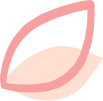 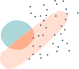 Có thể tính số các hoán vị và số các chỉnh hợp bằng máy tính cầm tay như sau.
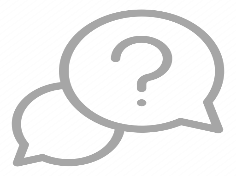 HĐ 6:
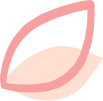 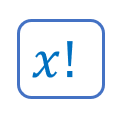 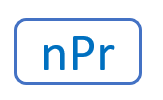 Nút giai thừa:             ; nút chỉnh hợp
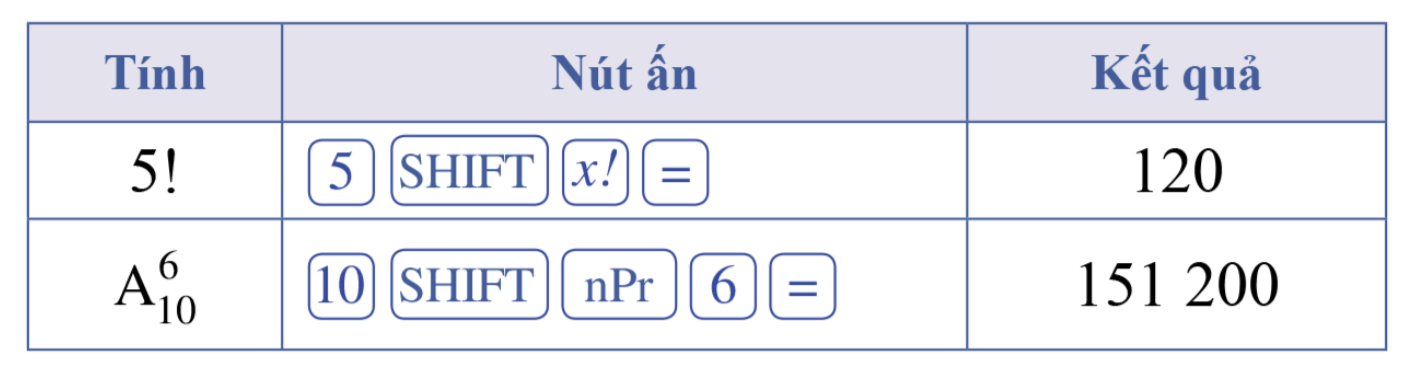 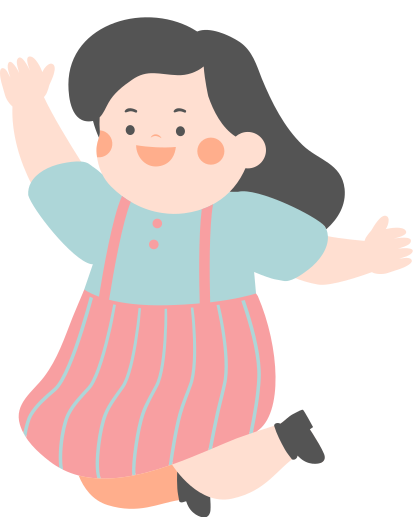 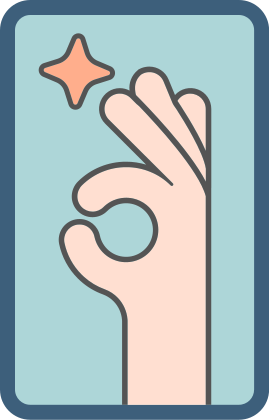 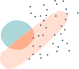 Ví dụ 5 (SGK – tr14)
Giải
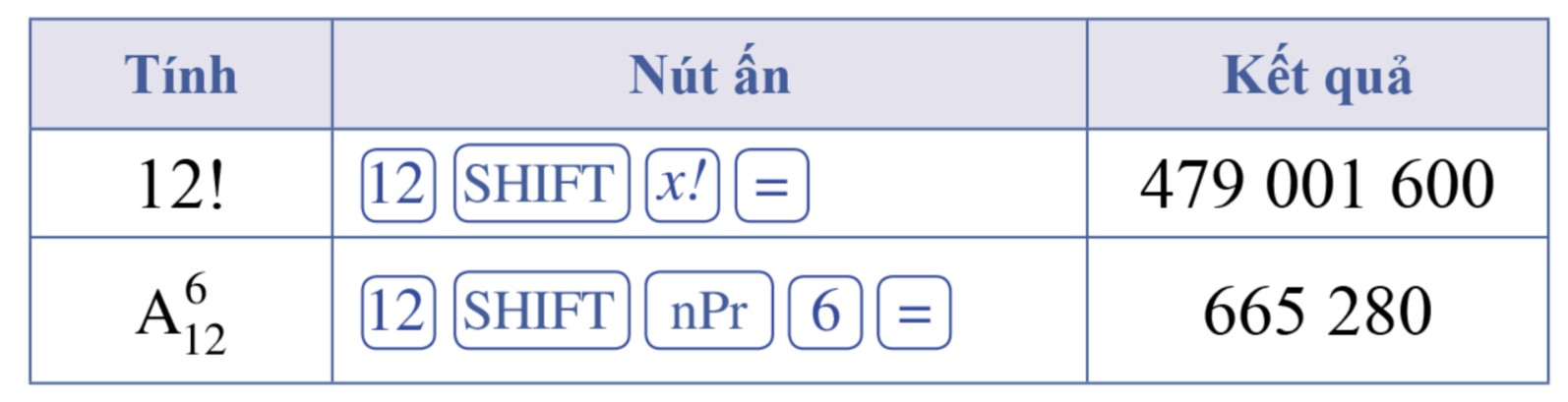 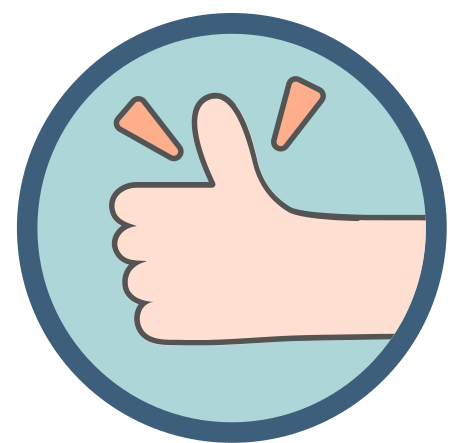 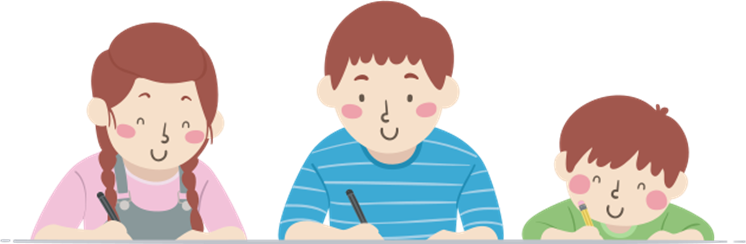 LUYỆN TẬP
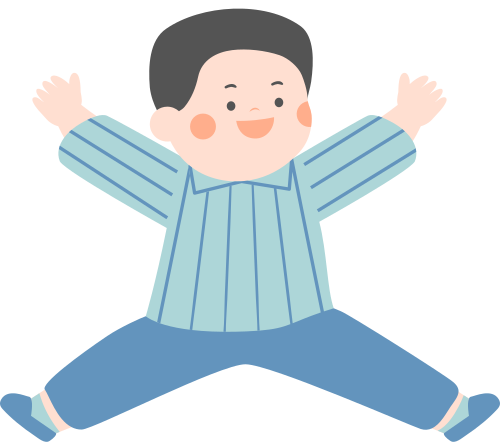 Bài 1 (SGK – trang 14)
Từ các chữ số 1,2,3,4,5,6,7,8, ta lập được bao nhiêu số tự nhiên
a) Gồm 8 chữ số đôi một khác nhau?
b) Gồm 6 chữ số đôi một khác nhau?
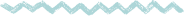 Giải
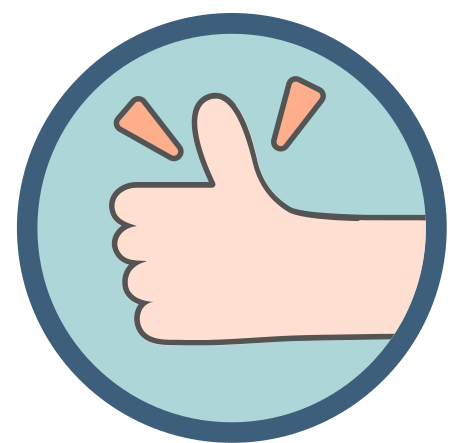 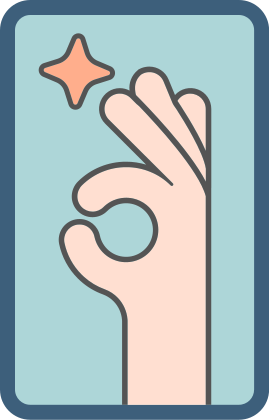 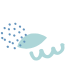 LUYỆN TẬP
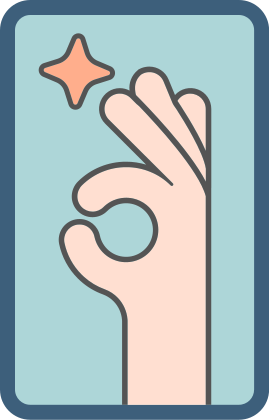 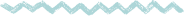 Trong chương trình ngoại khoá giáo dục truyền thống, 60 học sinh được trường tổ chức cho đi xem phim. Các ghế ở rạp được sắp thành các hàng. Mỗi hàng có 20 ghế.
a) Có bao nhiêu cách sắp xếp 20 bạn để ngồi vào hàng đầu tiên?
b) Sau khi sắp xếp xong hàng đầu tiên, có bao nhiêu cách sắp xếp 20 bạn để ngồi vào hàng thứ hai?
c) Sau khi sắp xếp xong hai hàng đầu, có bao nhiêu cách sắp xếp 20 bạn để ngồi vào hàng thứ ba?
Bài 2 (SGK – trang 14)
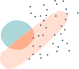 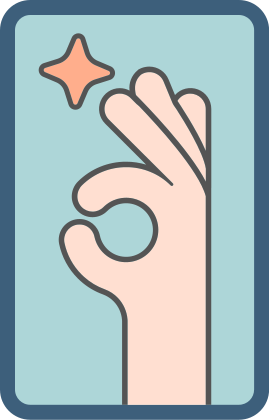 Giải
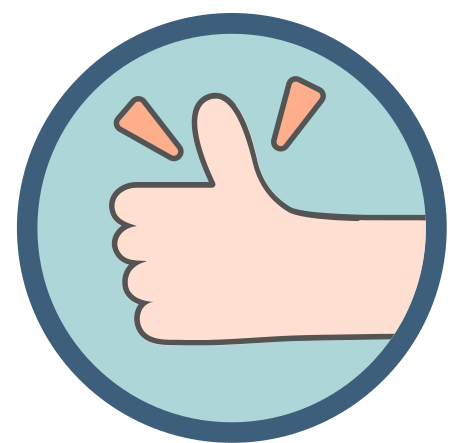 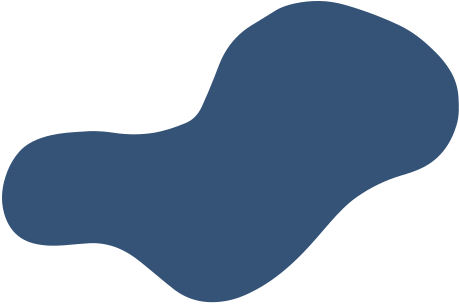 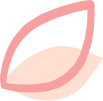 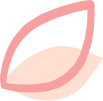 LUYỆN TẬP
Bài 3 (SGK – trang 14)
Bạn Việt chọn mật khẩu cho email của mình gồm 8   kí tự đôi một khác nhau, trong đó có 3 kí tự đầu tiên là 3 chữ cái trong bảng gồm 26 chữ cái in thường và 5 kí tự tiếp theo là chữ số. Bạn Việt có bao nhiêu cách tạo ra mật khẩu?
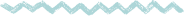 Giải
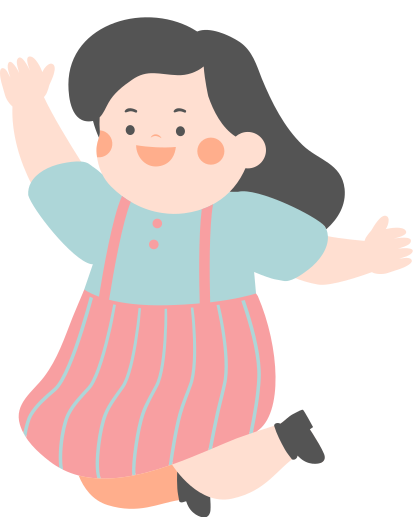 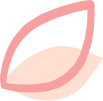 BÀI TẬP TRẮC NGHIỆM
Câu 1: Cho tập hợp A gồm n phần tử (n ∈ N*). Mỗi hoán vị của n phần tử đó là:
A. Một kết quả của sự sắp xếp thứ tự n phần tử của tập hợp A.
B. Tất cả kết quả của sự sắp xếp thứ tự n phần tử của tập hợp A.
C. Một số được tính bằng n(n -1). ... .2 . 1.
D. Một số được tính bằng n!
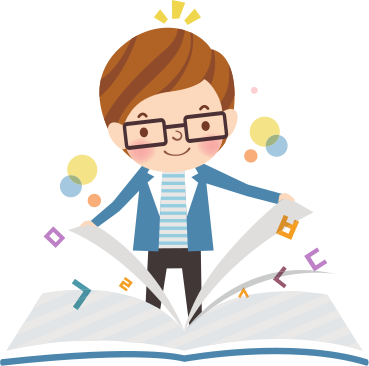 BÀI TẬP TRẮC NGHIỆM
A. Một kết quả của sự sắp xếp thứ tự n phần tử của tập hợp A.
B. Tất cả kết quả của việc lấy k phần tử từ n phần tử của tập hợp A và sắp xếp chúng theo một thứ tự nào đó.
C. Một kết quả của việc lấy k phần tử từ n phần tử của tập hợp A và sắp xếp chúng theo một thứ tự nào đó.
D. Một số được tính bằng n(n – 1)...(n – k + 1).
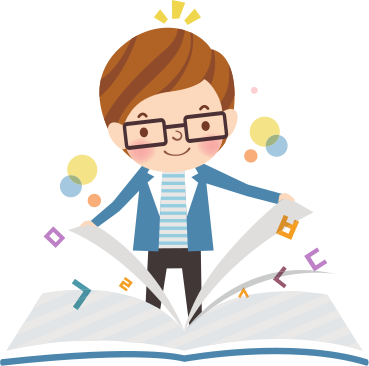 BÀI TẬP TRẮC NGHIỆM
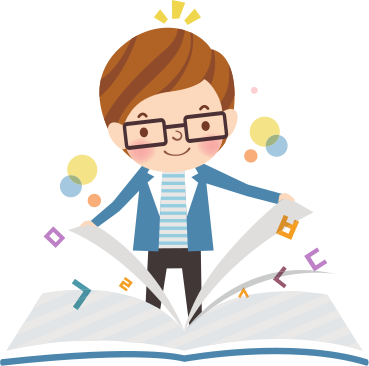 BÀI TẬP TRẮC NGHIỆM
Câu 4: Cho tập hợp A = {1; 2; ...: 9; 10}. Một tổ hợp chập 2 của 10 phần tử của A là:
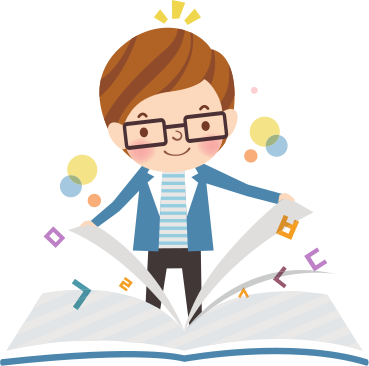 BÀI TẬP TRẮC NGHIỆM
Câu 5: Chọn công thức không đúng khi tính số chỉnh hợp chập k của n phần tử.
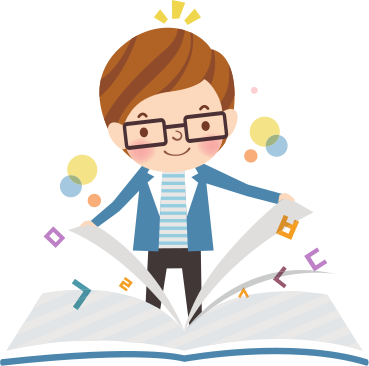 BÀI TẬP TRẮC NGHIỆM
Câu 6: Từ 7 chữ số 1, 2, 3, 4, 5, 6, 7 có thể lập được bao nhiêu số từ 4 chữ số khác nhau?
A. 7!			    B. 74			      C. 7 . 6 . 5 . 4			D. 7! . 6! . 5! . 4!
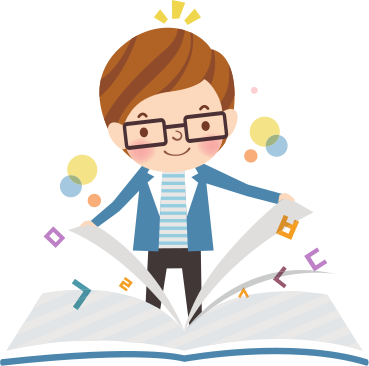 BÀI TẬP TRẮC NGHIỆM
Câu 7: Một lớp có 8 học sinh được bầu chọn vào 3 chức vụ khác nhau: lớp trưởng, lớp phó và bí thư (không được kiêm nhiệm). Số cách lựa chọn khác nhau sẽ là:
A. 336		B. 56			C. 31			D. 40 320
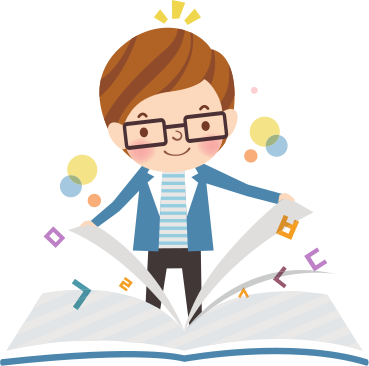 BÀI TẬP TRẮC NGHIỆM
Câu 8: Cho tập A = {1; 2; 3; 4; 6; 7; 9}. Hỏi có thể lập được từ tập A bao nhiêu số tự nhiên có 4 chữ số đôi một khác nhau, trong đó không có mặt chữ số 7.
A. 36		      B. 60			C. 72			 D. 120
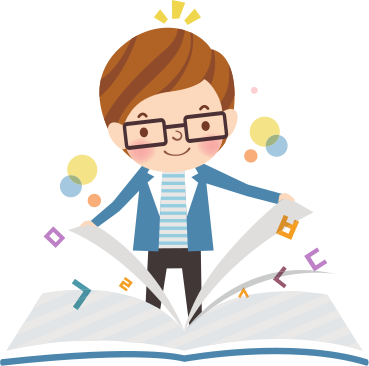 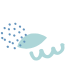 VẬN DỤNG
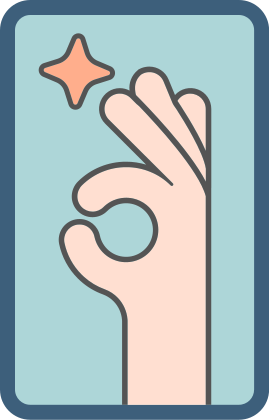 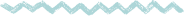 Bài 4 (SGK – trang 14)
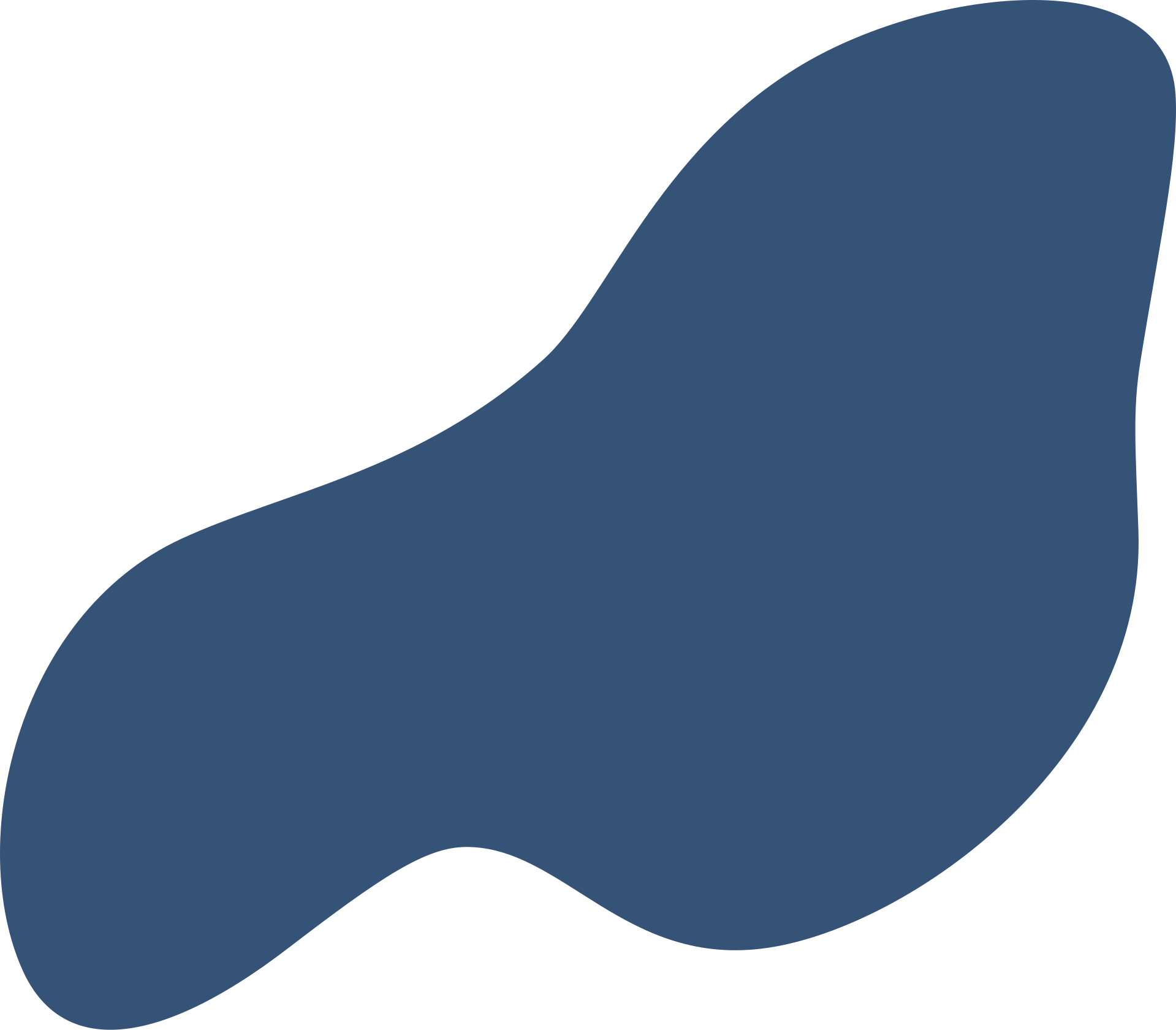 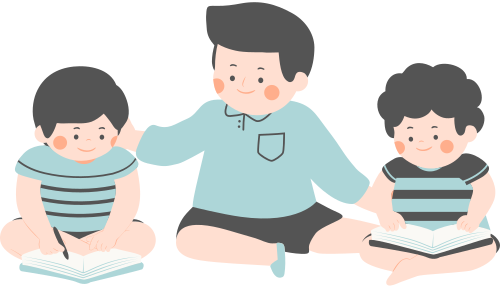 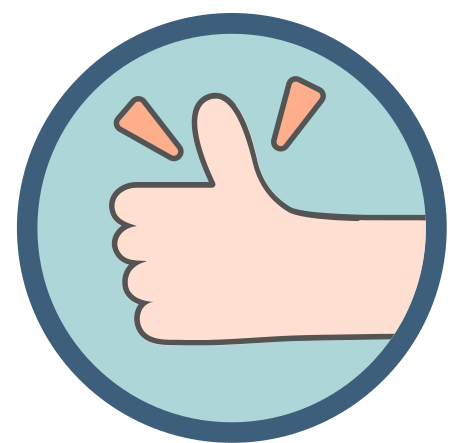 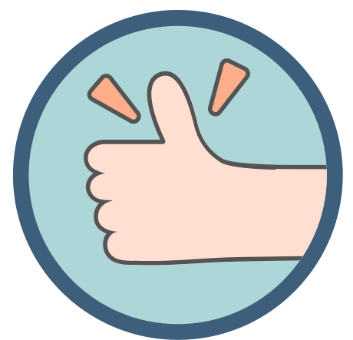 Giải
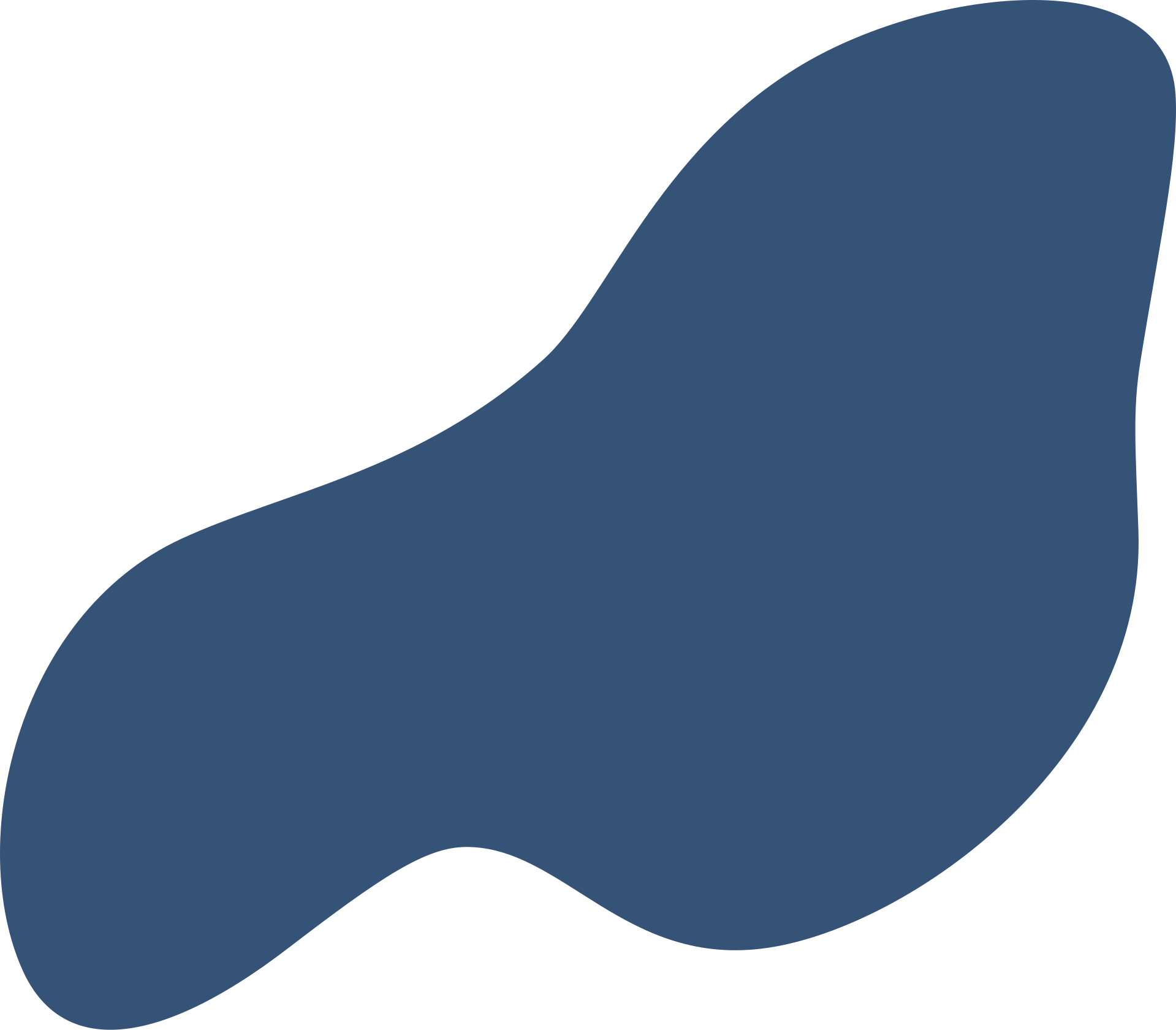 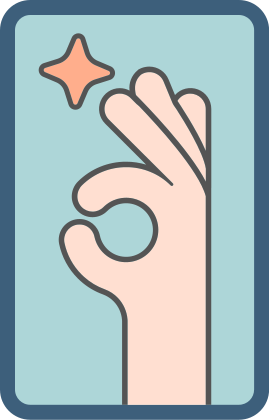 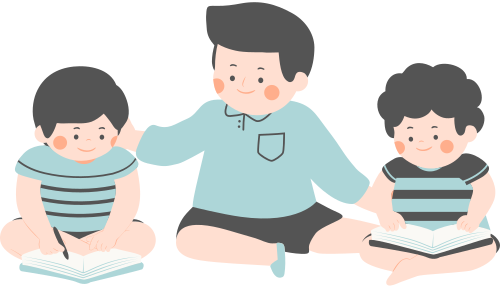 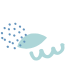 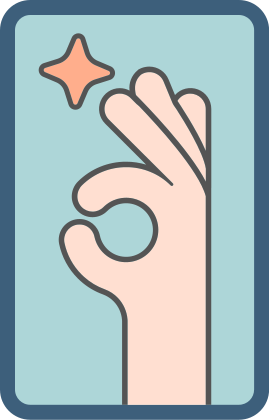 VẬN DỤNG
Bài 5 (SGK – trang 10)
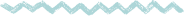 Một nhóm 22 bạn đi chụp ảnh kỷ yếu. Nhóm muốn trong bức ảnh có 7 bạn ngồi ở hàng đầu và 15 bạn đứng ở hàng sau. Có bao nhiêu cách xếp vị trí chụp ảnh như vậy?
Giải
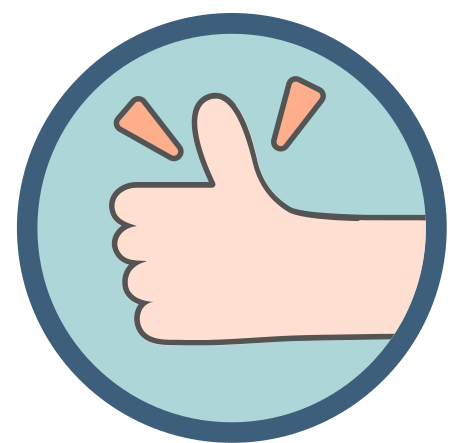 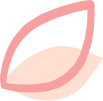 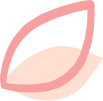 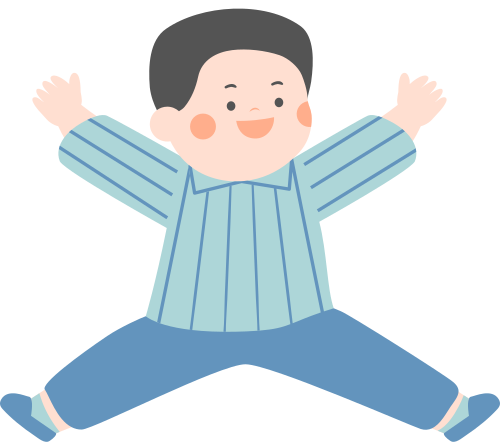 HƯỚNG DẪN VỀ NHÀ
* Ghi nhớ 
kiến thức trong bài.
* Chuẩn bị trước 
“Bài 3: Tổ hợp"
* Hoàn thành các bài tập trong SBT.
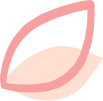 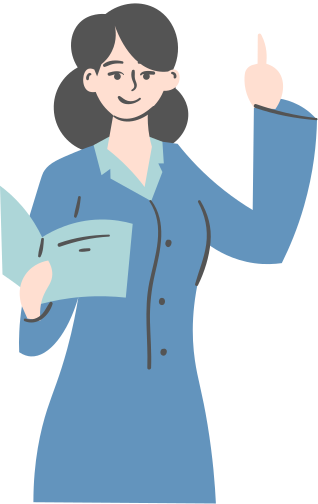 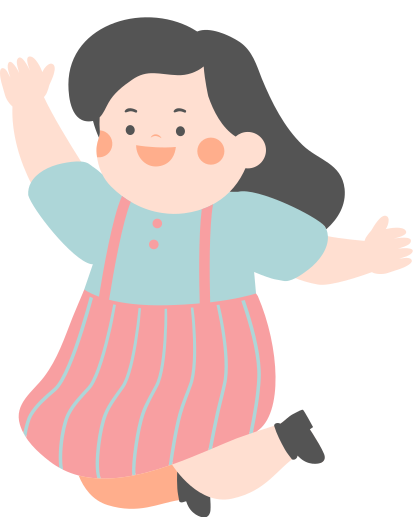 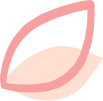 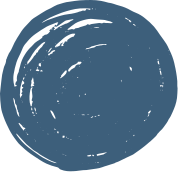 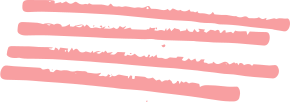 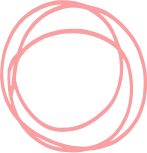 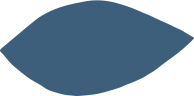 CẢM ƠN CÁC EM 
ĐÃ LẮNG NGHE BÀI HỌC!
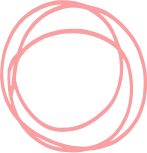 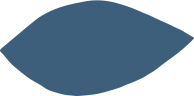 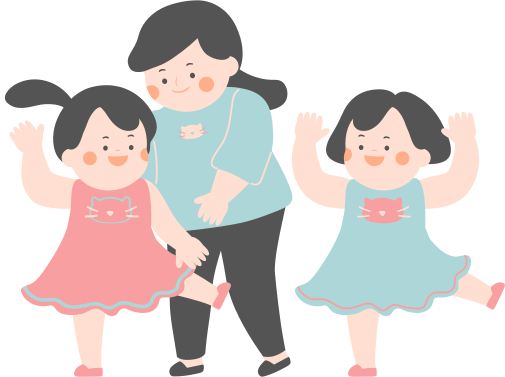 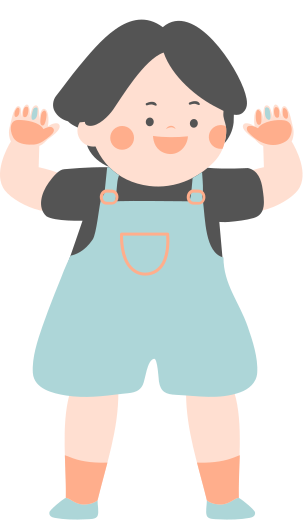 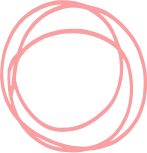 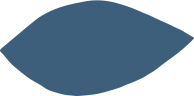